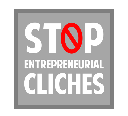 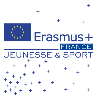 ENTREPRENEURIAT
Pourquoi pas moi ?
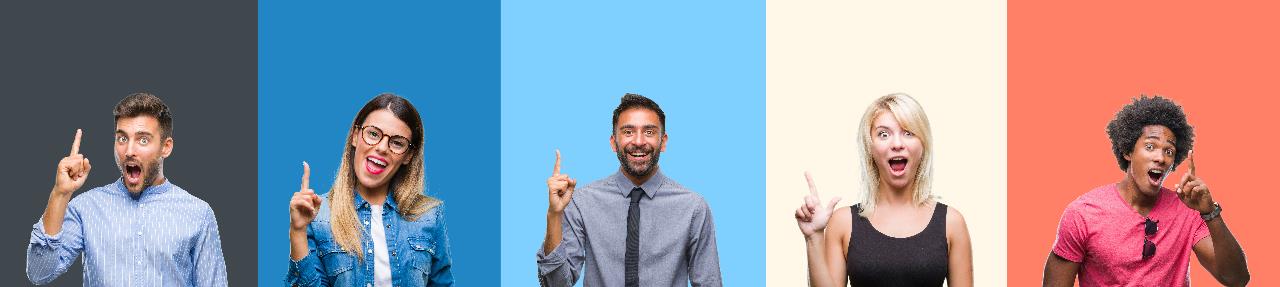 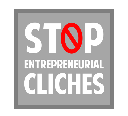 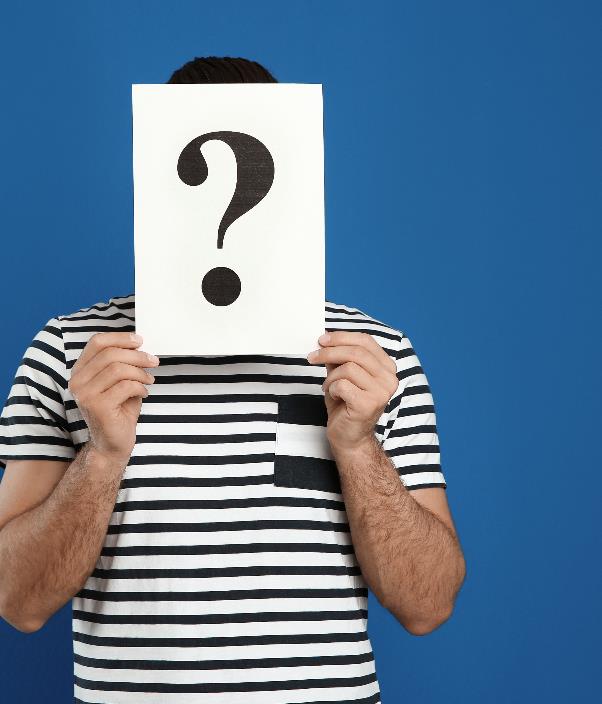 DESSINE-MOI
un entrepreneur…
PRÉNOM
AGE
NIVEAU D’ÉTUDES
MILIEU SOCIAL
SECTEUR D’ACTIVITÉ DE L’ENTREPRISE
Autres
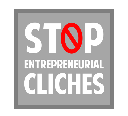 Chômeurs
Apparences
Gamers
Pays/ville
Autisme
Détenus
Développement durable
Alcoolisme
LES CLICHÉS
Handicap physique ou mental
Filles/garçons
Sportifs
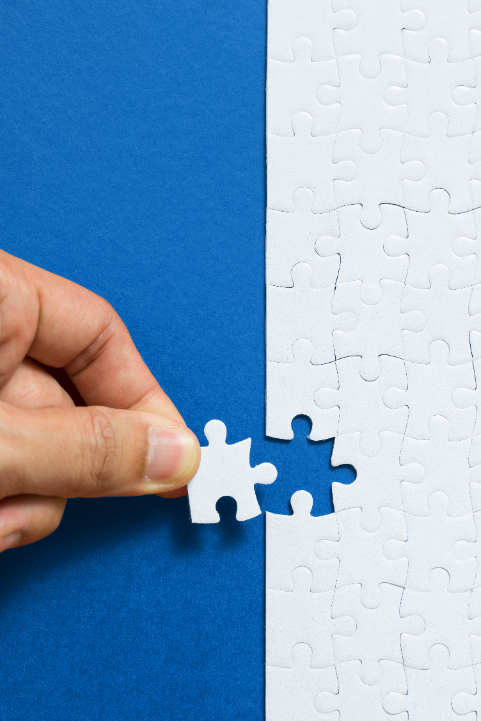 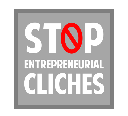 DEVINETTES
WELCOME MESSAGE
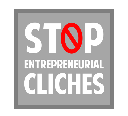 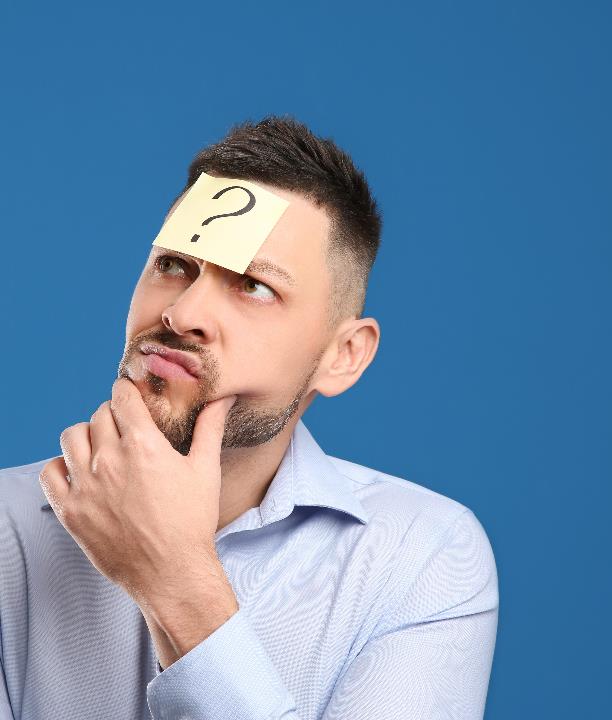 Clichés
=
Stéréotypes
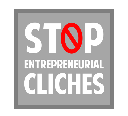 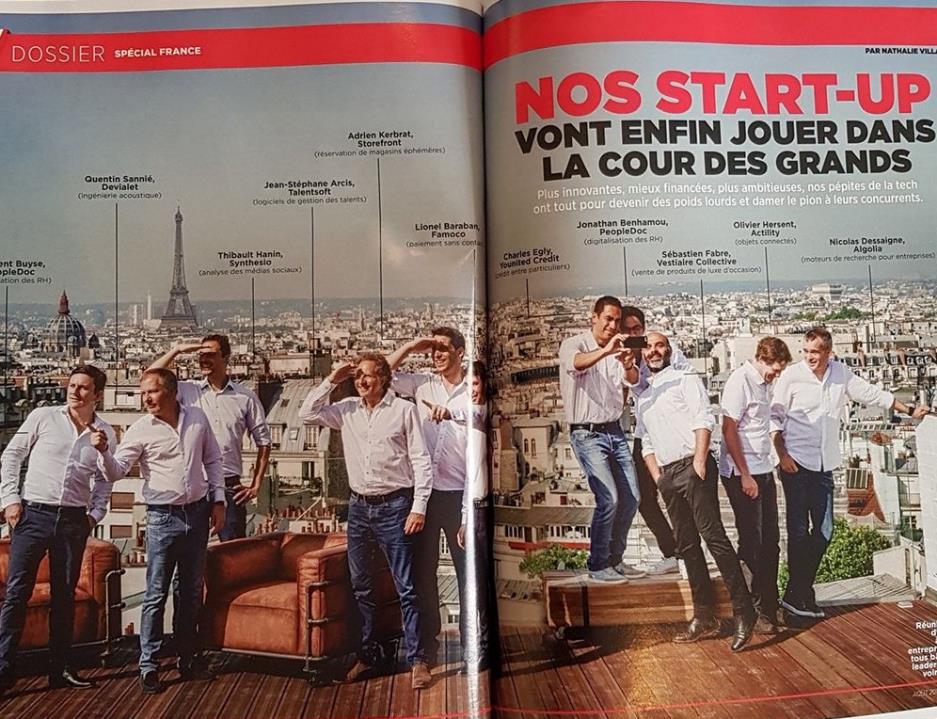 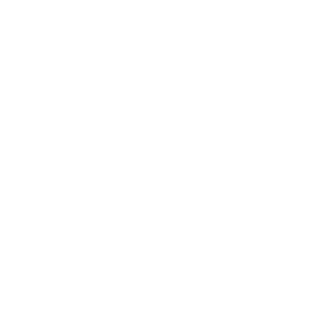 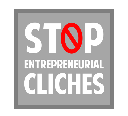 ?
?
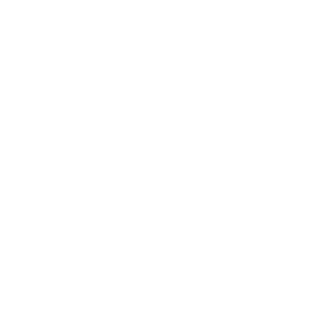 ?
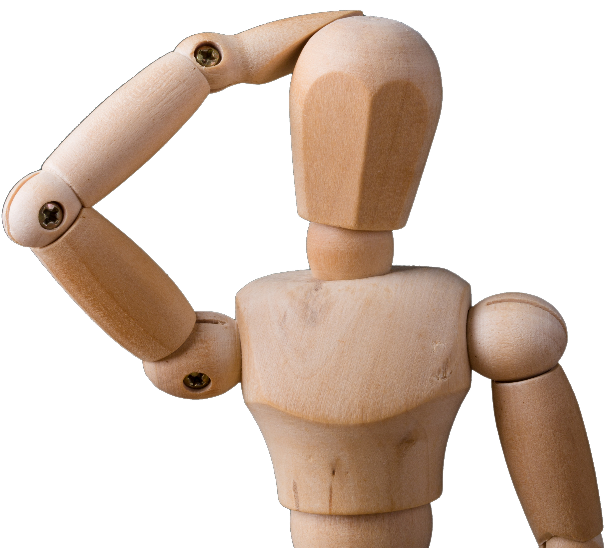 UN EXEMPLE
d’entrepreneur 
?
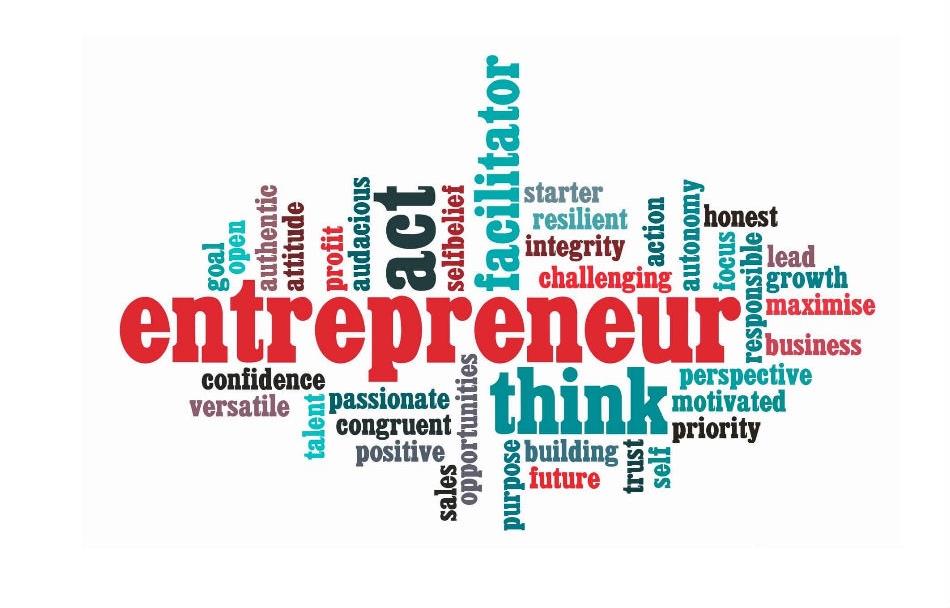 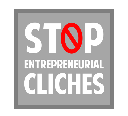 ?
C’est quoi un.e entrepreneur.e ?
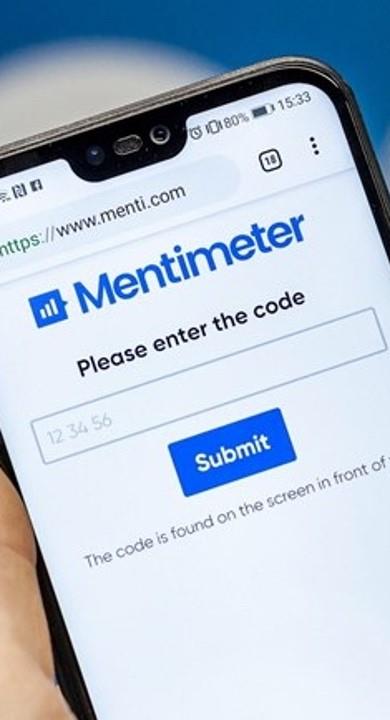 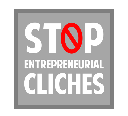 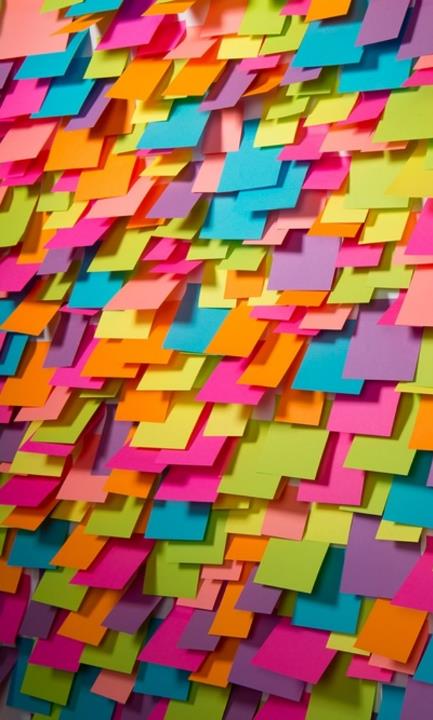 QUIZZ
?
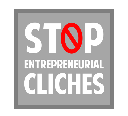 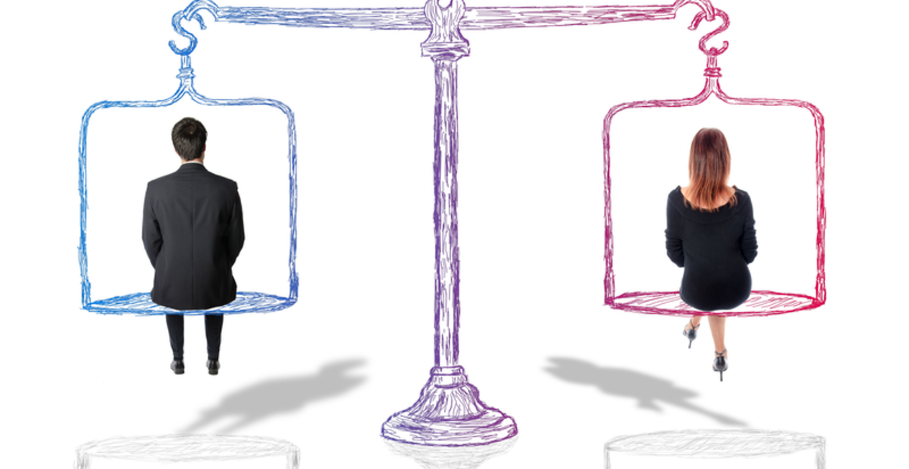 ?
Quel est le taux de femmes entrepreneures en France ?
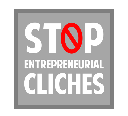 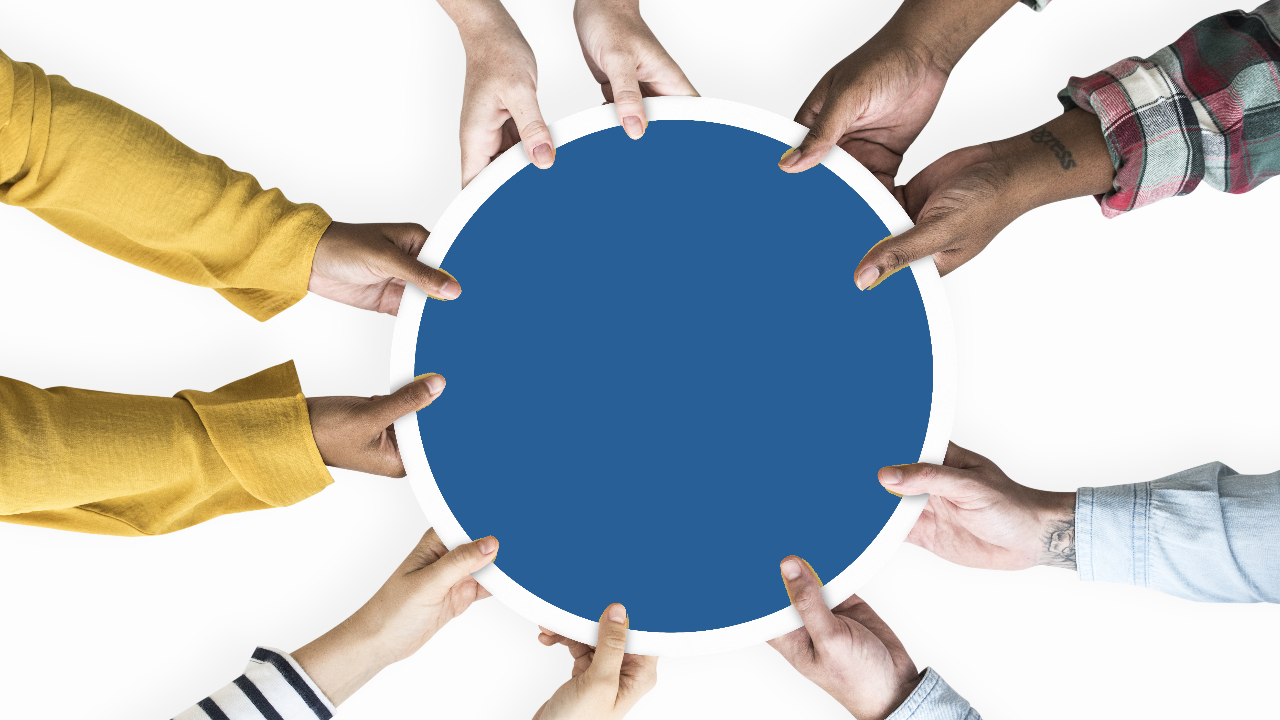 Quelle est la part d’entreprises créées par des jeune de moins de 30 ans
?
?
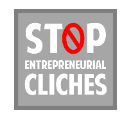 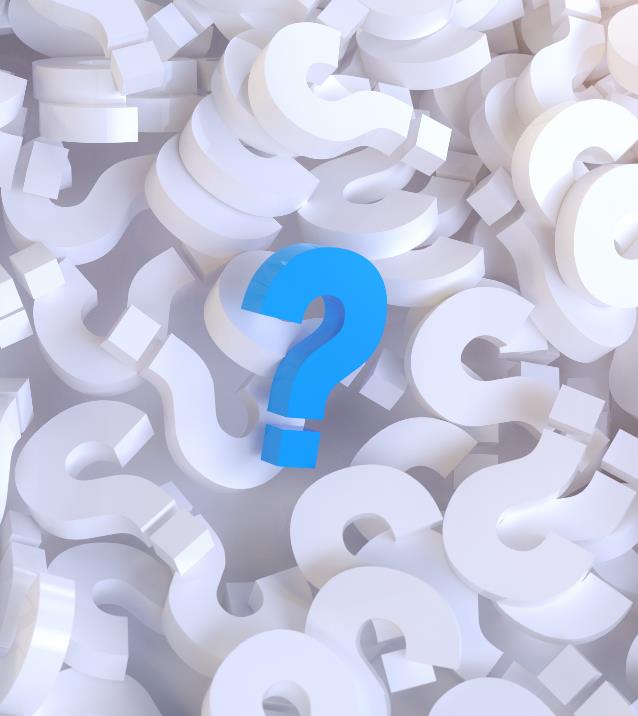 Quel est le taux de survie des entreprises à 3 ans ?
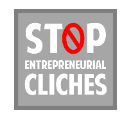 RÉPARTITION
65% Hommes
35% Femmes
des chef.fe.s d’entreprise
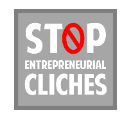 RÉPARTITION
67% + de 30 ans
33% - de 30 ans
des créateur.rice.s de moins de 30 ans
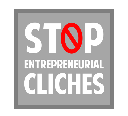 TAUX DE SURVIE
des entreprises
+ de 3 ans
+ de 5 ans
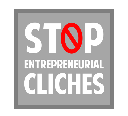 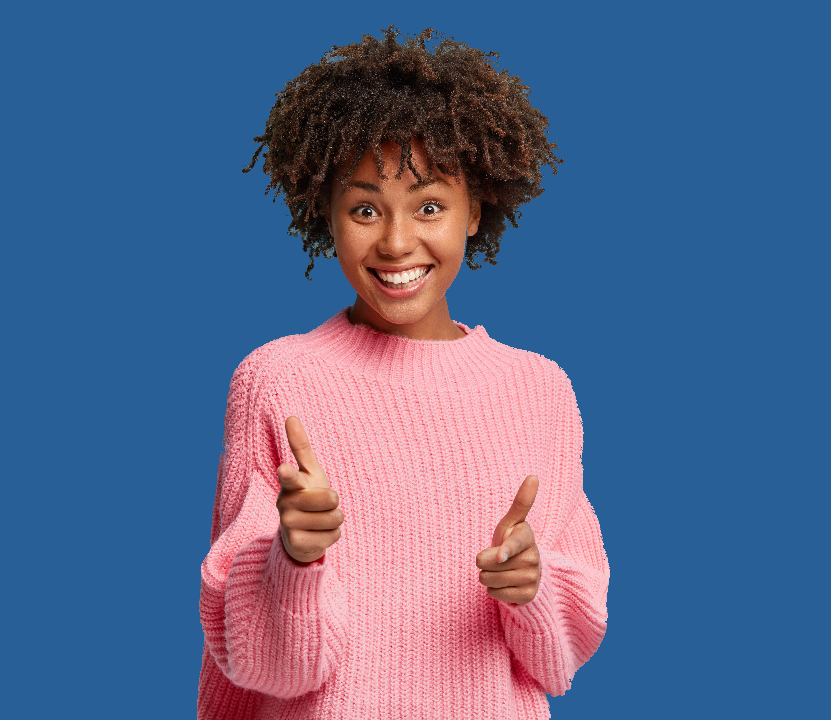 ET VOUS ?
Avez-vous déjà envisagé de créer votre entreprise ?
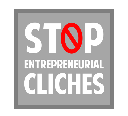 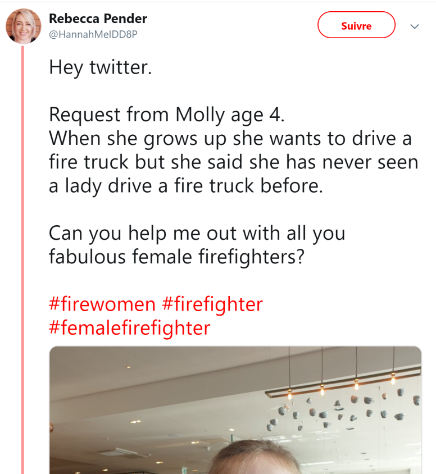 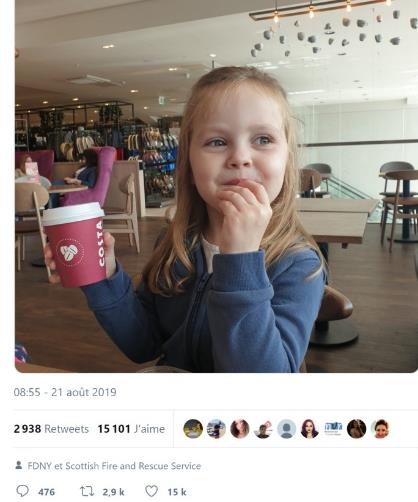 ON NE PEUT PAS
être ce qu’on ne voit pas
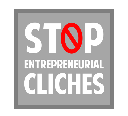 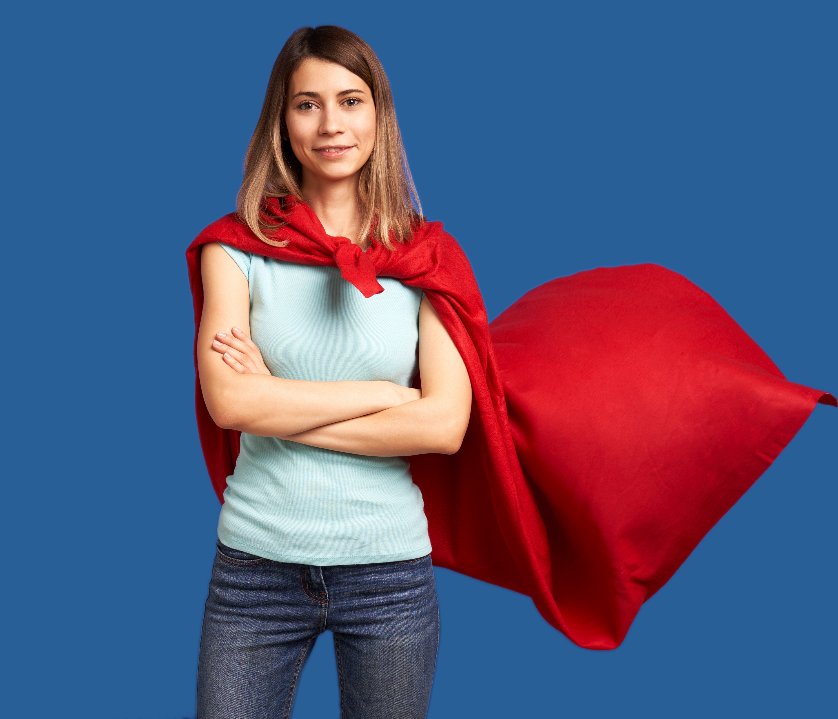 A VOTRE TOUR
de vous mettre dans la peau d’un.e entrepreneur.e !

Vous allez recevoir le portrait d’une entrepreneure. En équipe, préparez un “pitch” pour présenter son parcours et son entreprise, comme si c’était vous. Vous avez deux minutes pour convaincre…

Ensuite, votez pour celle que vous préférez!
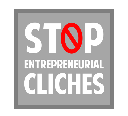 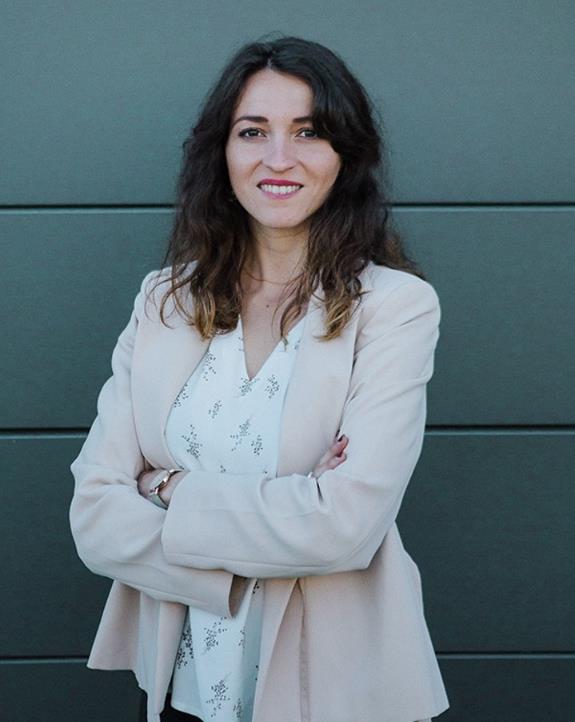 “C’est difficile de créer son entreprise dans un secteur dit masculin”
Un article sur elle…
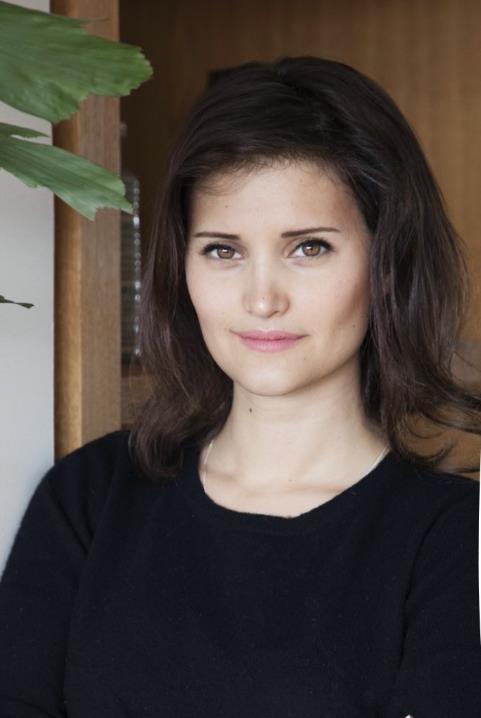 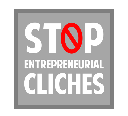 “Et si je crée mon entreprise et qu’elle coule ?”
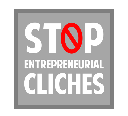 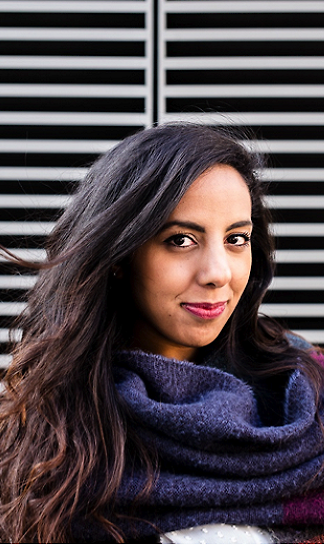 “Il faut de l’argent pour créer son entreprise”
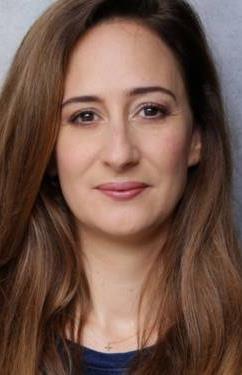 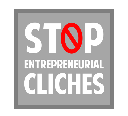 “Les nouvelles technologies, c’est pour les hommes”
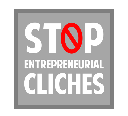 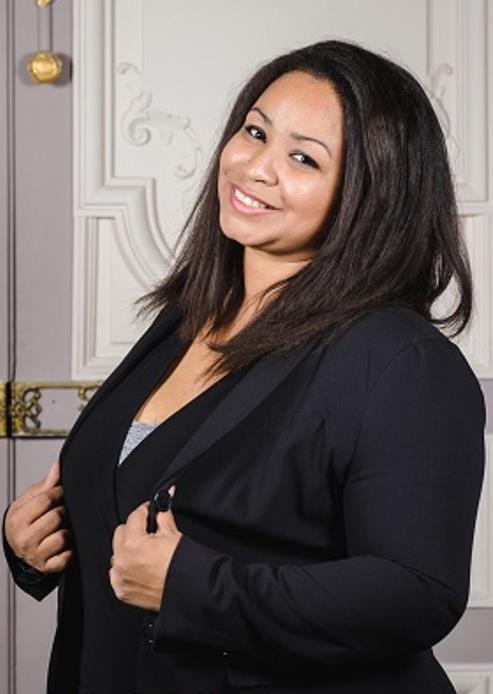 “Personne ne me prendra au sérieux : je suis jeune et je suis une femme”
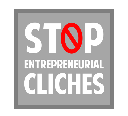 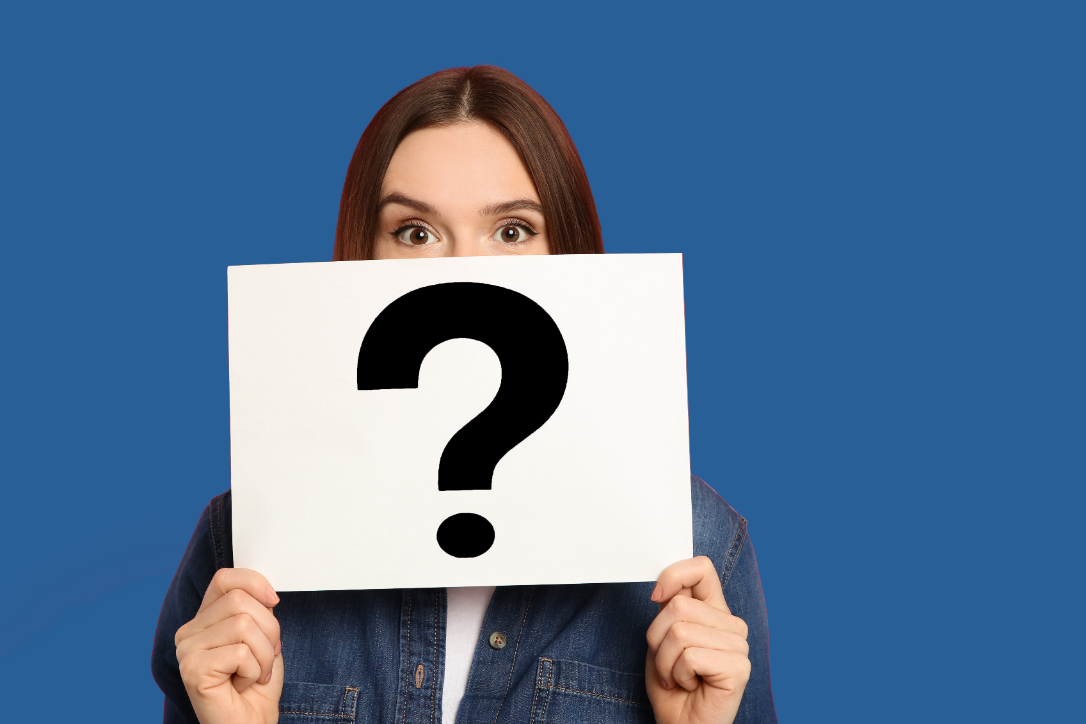 Comment voyez-vous         
            l’entrepreneur
                  dorénavant ?
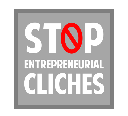 MERCI
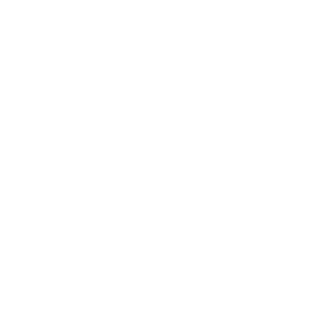 d’avoir participé à cet atelier !

Et n’oubliez pas que vous pouvez faire tout ce que vous décidez !
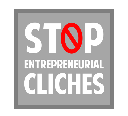 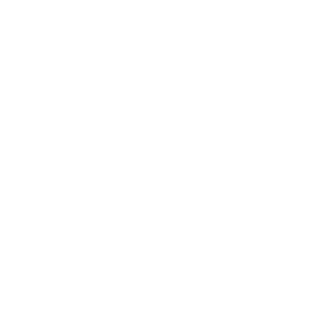 supplémentaires
RESSOURCES
http://genrimages.org/plateforme/?q=genrimages/accueil

https://theconversation.com/entrepreneuriat-des-femmes-pourquoi-les-roles-modeles-sont-si-importants-120611
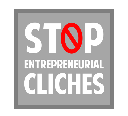 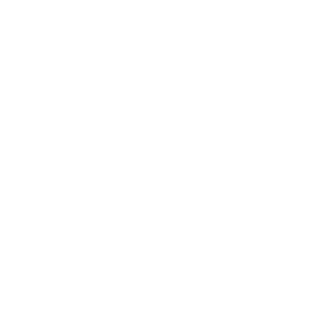 RESSOURCES
utilisées pour l’atelier
https://www.psychologies.com/Moi/Moi-et-les-autres/Relationnel/Articles-et-Dossiers/A-quoi-servent-les-stereotypes
https://www.madmoizelle.com/impact-stereotypes-576633
https://www.psychologie-sociale.com/index.php/fr/theories/categorisation/5-categorisation-stereotypes-et-prejuges
https://www.thoughtco.com/what-is-the-meaning-of-stereotype-2834956
https://theconversation.com/entrepreneuriat-des-femmes-pourquoi-les-roles-modeles-sont-si-importants-120611
https://www.entreprises.gouv.fr/files/files/directions_services/politique-et-enjeux/entrepreneuriat/entrepreneuriat-faits-et-chiffres.pdf
https://www.cicplacedelinnovation.com/blog/creer/chiffres-2018-creation-entreprise-france/
https://www.anaxago.com/actualites/article/les-chiffres-cles-de-lentrepreunariat-au-feminin
https://www.maddyness.com/2019/04/05/entrepreneuriat-jeunes-2/
https://theconversation.com/entrepreneuriat-des-femmes-pourquoi-les-roles-modeles-sont-si-importants-120611